Below – One response to the need for change – denial! Whether you agree with the cartoon George W Bush here, or with the majority view, it’s certainly true that change is uncomfortable, and we often seek ways to resist change even when it’s needed.  From http://www.globalchangeblog.com/2009/11/why-dont-people-engage-climate-change-part-5-a-perfect-storm-of-climate-change-denial/.
Software Maintenance and EvolutionCSSE 575: Session 6, Part 2Problems with Changing Software - 1
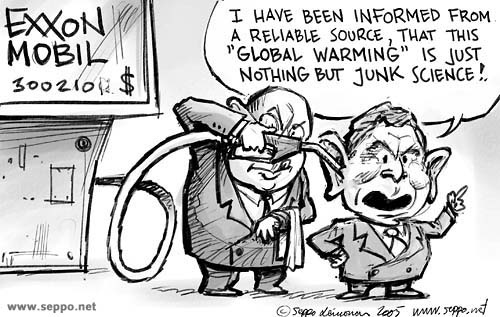 Steve Chenoweth
Office Phone: (812) 877-8974
Cell: (937) 657-3885Email: chenowet@rose-hulman.eduz
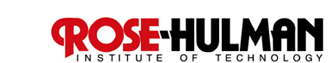 [Speaker Notes: The only way to make metrics interesting is to imagine you are the one making decisions about the product…
Remember that SW Maintenance is the large part of software expenditure and you need to optimize that!]
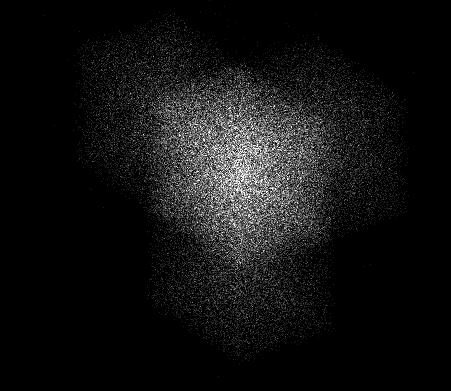 We saw that almost all software changes…
Software Changes and Entropy Results
Ripple-Effects of Software Changes
Changes on Changes
Hydra-Effect…
What are some specific problems that occur?
What strategies work for each of them?
Reprise - Symbol for Creative Entropy, a company who build iPhone and iPod apps.  From http://www.creativeentropy.com/
[Speaker Notes: Slide is reprised from Week 5, Slide set 3 – Impact analysis]
Feathers’ Change Tactics
Ch 6 – 23
For now, we’ll talk about Ch 6 and parts of Ch 7, 8, and 9 as examples.
Suggested goals (see assignment for details) –
Pick one of two tactics from Ch 6 in Feathers, which looks like it would relate to your project, and study it. 
Use that technique in making changes to your code.
Then pick another couple from Ch 7-23, and do the same thing.
Write about applying these, in your journal.
I think they’re straightforward to study and learn about.  
I could put any of these on Exam 2, which, after all, is take-home / open book.
Ch 6
Ch 6 – Making fast changes
 While also reducing the risk of introducing errors with these …
Sprout methods and classes
Wrap methods and classes
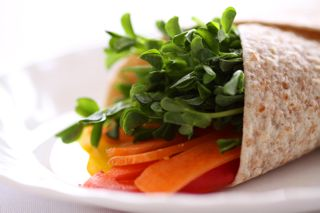 Right - Perfect implementation of this Chapter? – a wrap with sprouts.
Ch 6
Sprouting Methods - start
Given this code:
 And a new “feature” goal -- to verify that none of the new entries are already in transactionBundle …
[Speaker Notes: A typical “small enhancement” that seems closely related to this method in this class.]
Ch 6
Sprouting methods – “what to avoid”
How would many people try to add this?
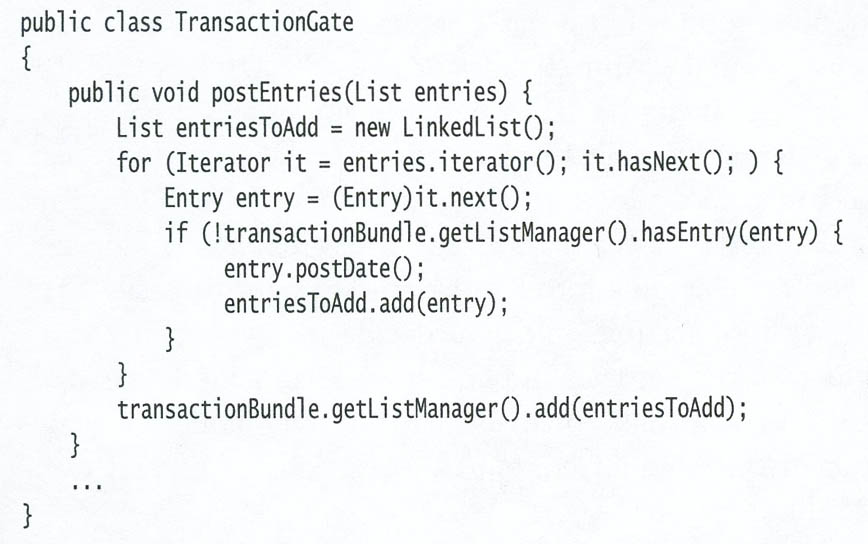 [Speaker Notes: The natural inclination is to use “temporal coupling” – because the new code and old code are run at the same time.  Typically a bad idea, as you add more and more features to a system!]
Ch 6
Sprouting methods – a better idea
Here we create a new method, just to handle the new “feature.”
Only an additional call line to it is needed in the existing method.
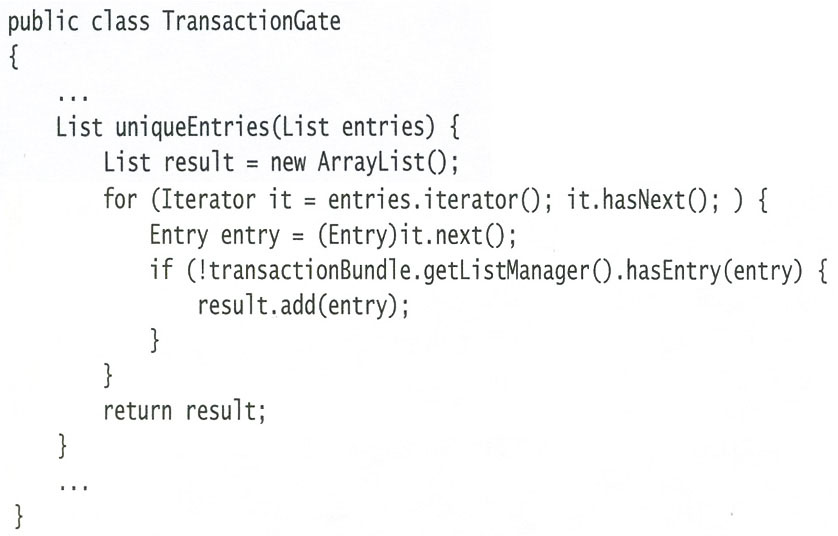 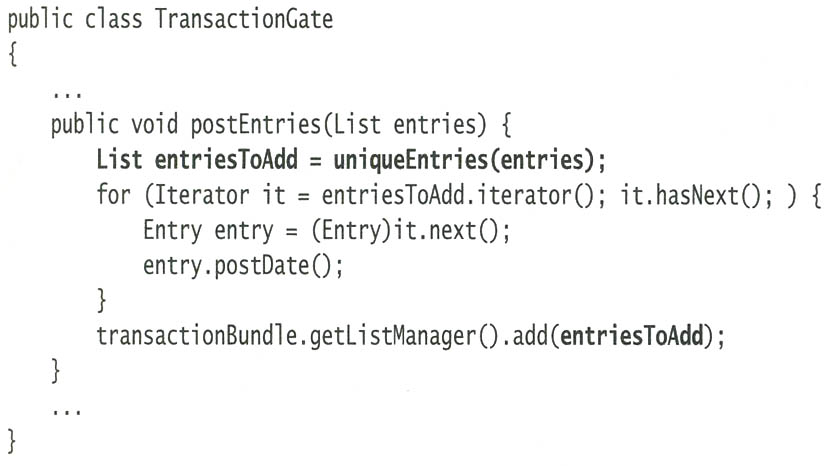 [Speaker Notes: See Ch 6 for the similar “sprouting classes” technique.]
Ch 6
Wrapping methods - start
Existing method adds up daily timecards for an employee and then sends their payment information to a PayDispatcher.
Need to add a new “feature”:  To update a file with the employee’s name so that it can be sent off to some reporting software.
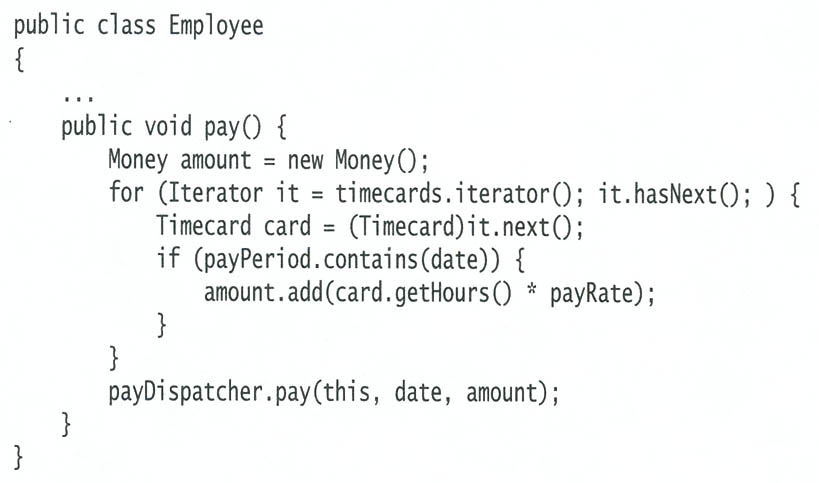 Existing
code:
Ch 6
Wrapping methods - solution
Existing code is now “wrapped”:
[Speaker Notes: The book has a similar example of wrapping classes.]
Ch 7
Ch 7 – Speeding-up changes
As systems evolve, it takes longer and longer to understand how to make the next change.
But, once you find where to make a change, it should not necessarily grow increasingly complex to decide how to make the change.
This Ch is about how to optimize this second part of making a change…
[Speaker Notes: Ref. Week 4, slide set 4, for more on Program Understanding.]
Ch 7
The role of lag time
It slows you down if there’s a delay in seeing if your fix works or not.
Feathers’ goal – See if you get feedback that your change worked in less than 10 seconds!
Psychologically, under 2 seconds would be ideal!
Think learning vocabulary from flash cards…
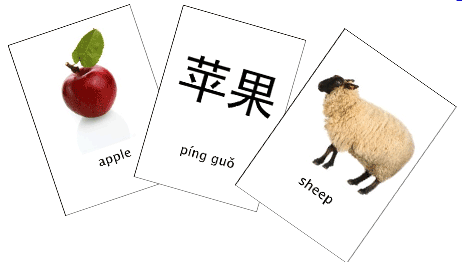 Right – Mandarin Chinese flash cards.  From http://www.semanda.com/.
[Speaker Notes: The 2 second number is what I recall from experimental psych classes (reinforcement latency).  Need to verify that.]
Ch 7
How to organize code for builds
Goal – make a cluster of classes build more quickly…
How to minimize what has to be rebuilt every time you recompile…
Typical trick – Extract interfaces for the classes in your cluster that are used by classes outside the cluster:
Replace references to a class with references to its interface.
Section-off the cluster to a new package or library for testing.
Ch 7
An example to speed-up
We need to make some changes to one of these classes, AddOpportunityFormHandler, and
We’d like to make the build go faster, too.
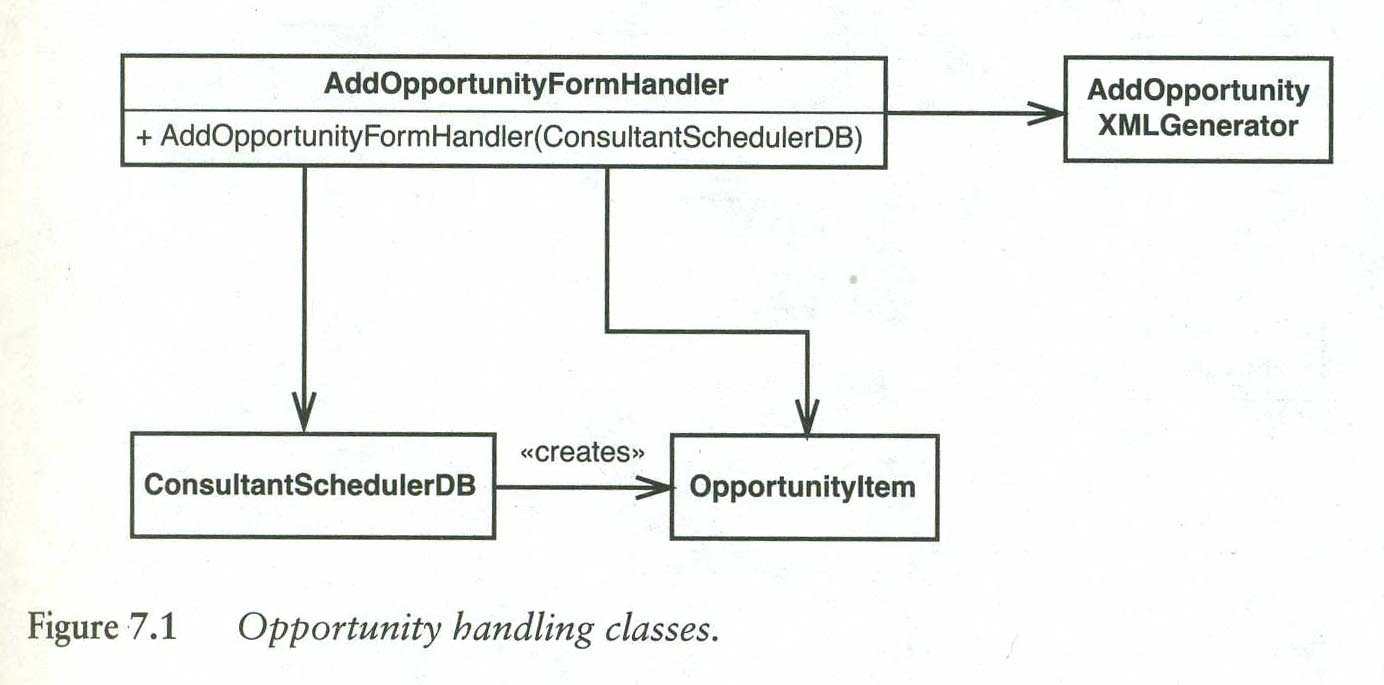 Ch 7
But…
All the classes that AddOpportunityFormHandler depends on are concrete!
And both ConsultantSchedulerDB and also AddOpportunityXMLGenerator could depend on other classes that aren’t in the diagram.
We first consider how to avoid ConsultantSchedulerDB, which is a parameter required for the AddOpportunityFormHandler’s constructor.
Ch 7
Replace the DB class with an interface
This also can make the build faster, because changes to that interface don’t require recompiling AddOpportunityFormHandler (we have a layer of indirection between these).
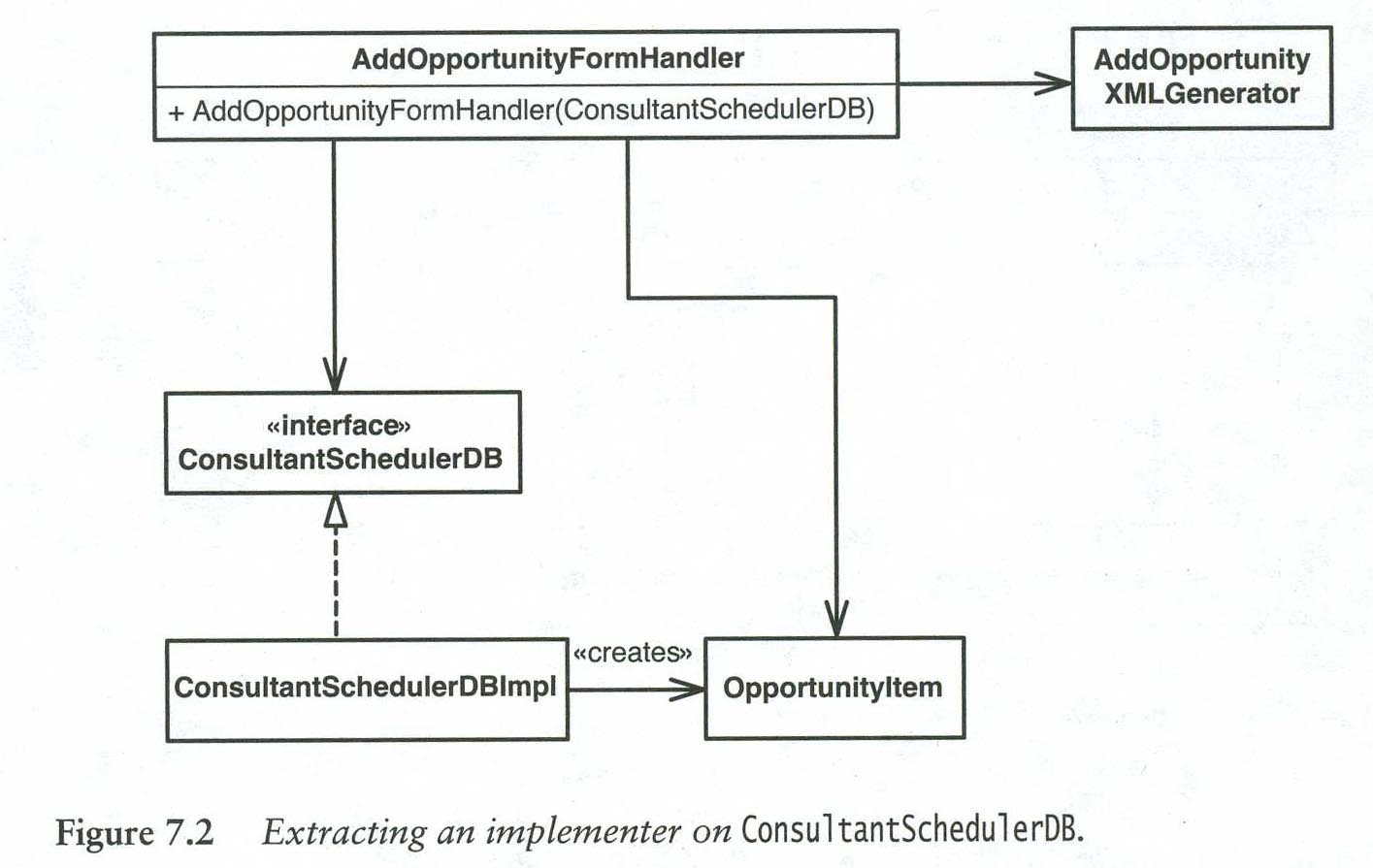 Ch 7
We can do this again…
With the OpportunityItem that’s created by the ConsultantSchedulerDB:
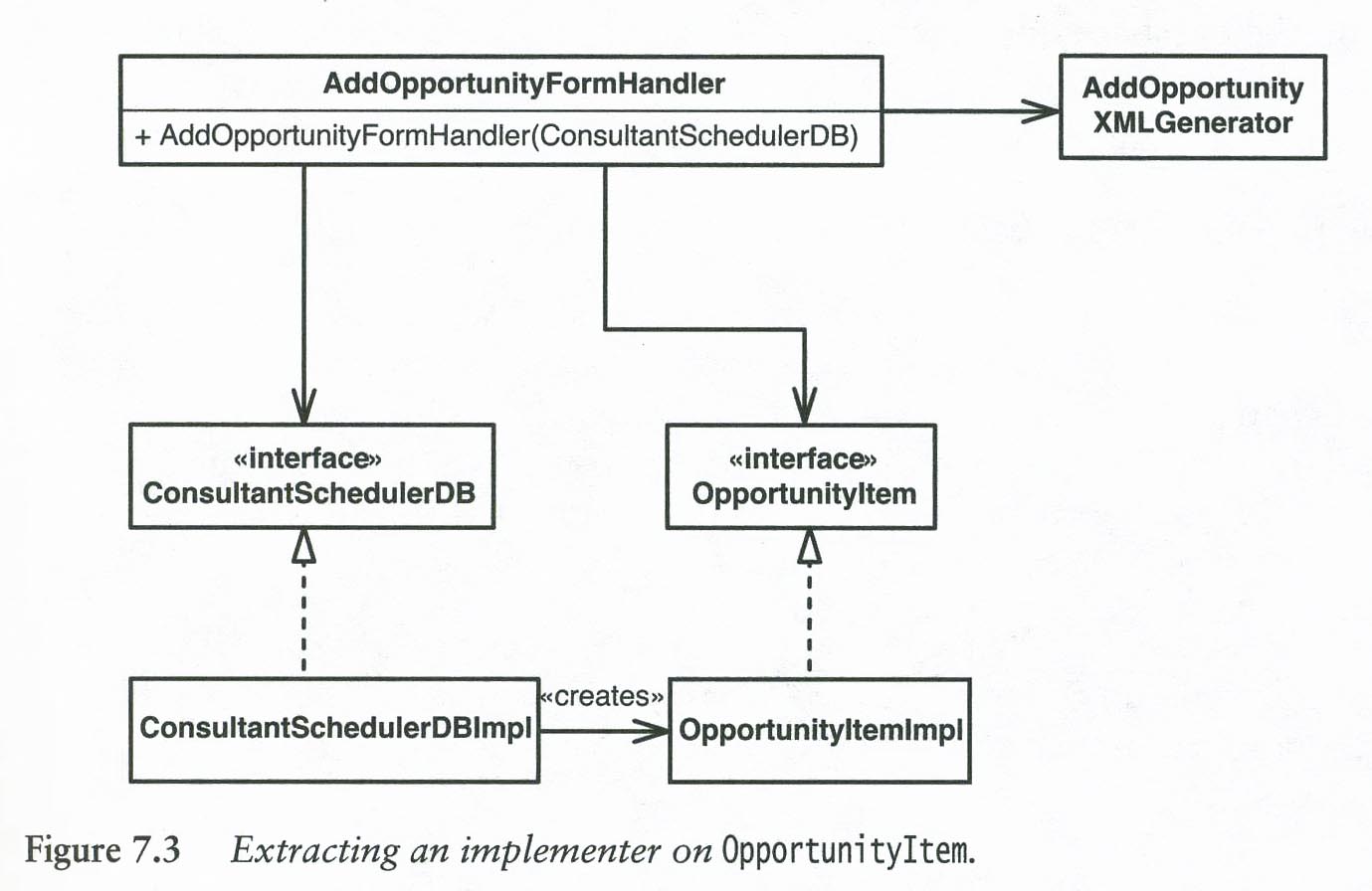 [Speaker Notes: This puts a “compilation firewall” in the code, between what we’re changing and the DB-related classes.

Adding to OpportunityItemImpl doesn’t require recompiling the rest of this cluster, in general.]
Ch 7
We could show this via packages
Break up the cluster to show recompilation gains:
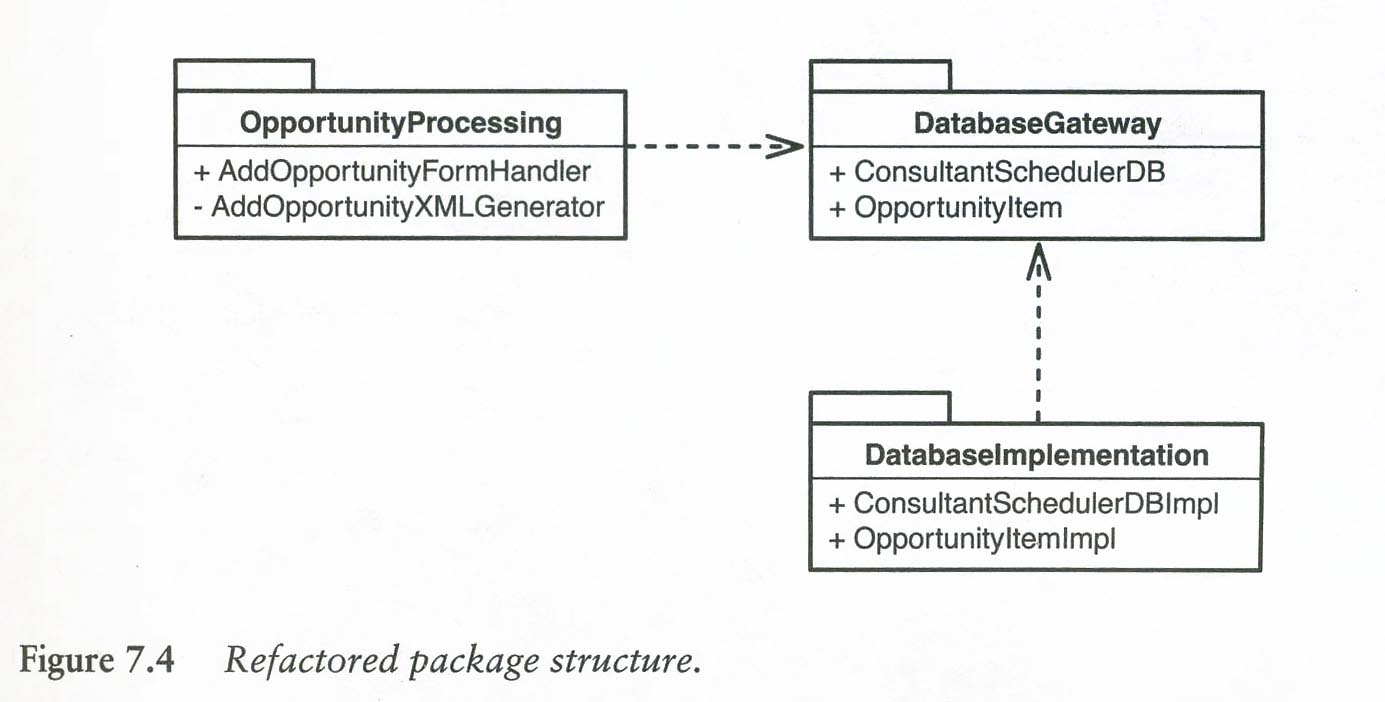 Ch 7
Advantages
We have a package, OpportunityProcessing, that has no dependencies on the database implementation (just on the interfaces to it).
This is an application of the Dependency Inversion Principle:
When your code depends on an interface, dependency is usually very minor.
Your code doesn’t have to change unless the interface changes.
[Speaker Notes: See p. 84.]
Ch 7
We also can reduce the reverse dependencies
So that we make the builds faster for code that depends on our class, AddOpportunityFormHandler, by creating interfaces also from them back to it:
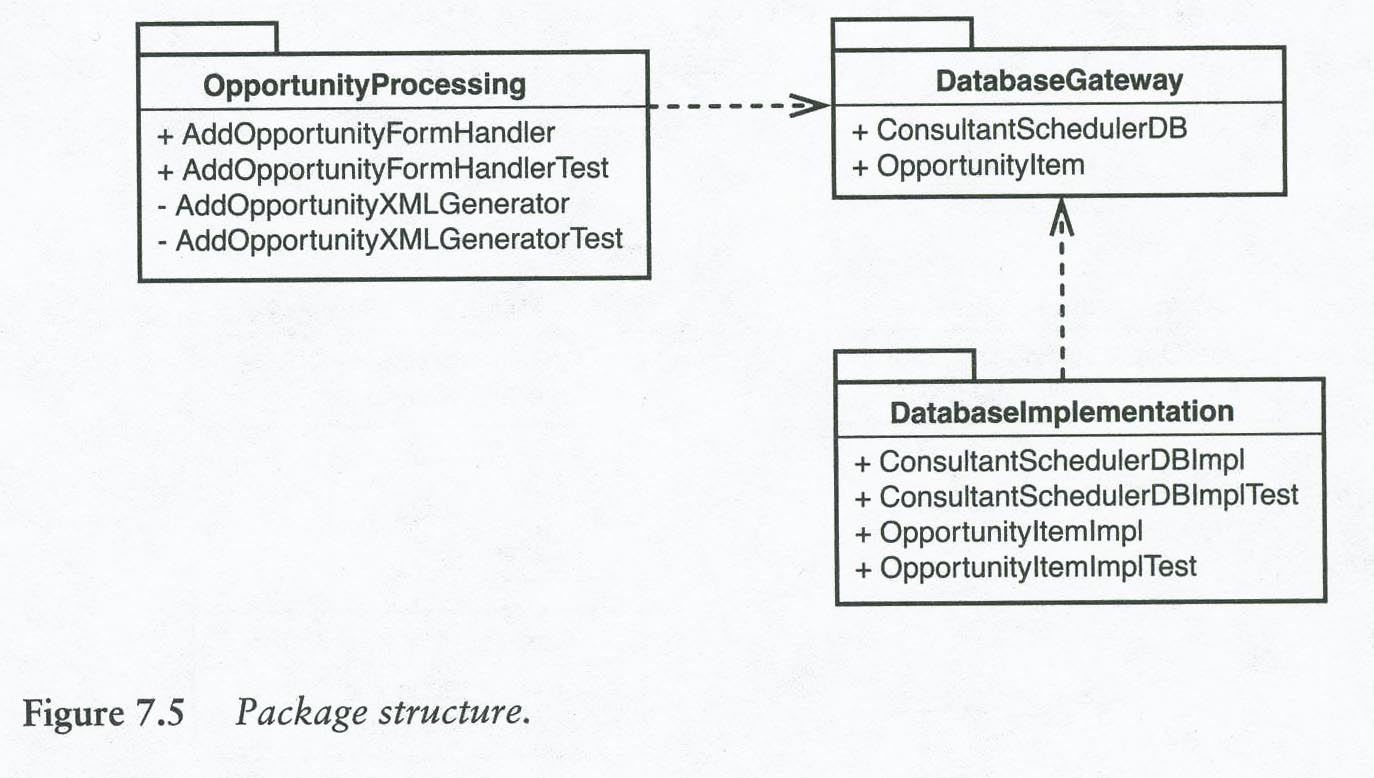 Ch 7
Feathers’ conclusion
When you introduce more interfaces and packages into your design to break dependencies, 
The amount of time it takes to rebuild the entire system goes up slightly.  There are more files to compile.  But,
The average time for a make, a build based on what needs to be recompiled, can go down dramatically.
Ch 8
Ch 8 – How to add a feature
Alternatives beyond sprouting and wrapping…
If you keep the old code, it doesn’t get better!
Need to get tests in place to speed development.
Feathers’ formula for TDD includes, as a last step –
Remove duplication:
The first try at new code often includes things borrowed from elsewhere.
Do we keep these, or combine them?  Etc.
[Speaker Notes: TDD = Test-driven development.

It isn’t necessarily tied to OO.  See p. 94.]
Ch 8
Programming by difference
Say we’ve tested Java class MessageForwarder, which has method getFromAddress:
 private InternetAddress getFromAddress(Message message)
	throws MessageException{
    Address [] from = message.getFrom ();
    if (from != null && from.length > 0)
        return new InternetAddress (from [0].toString ());
    return new InternetAddress (getDefaultFrom());

This code strips-out the “from” of a received message so it can be used as the “from” in the forwarded message to list recipients.
Used in just one place in current code.
[Speaker Notes: pp. 94+
On p. 94, Feathers calls this MessageForwarder class MailForwarder – probably a typo.]
Ch 8
New requirement…
Suppose we now need to support anonymous mailing lists.
We think we can use almost the same MessageForwarder class – so we subclass it, and use it for the new service:
 MessageForwarder forwarder = new 
		AnonymousMessageForwarder();

With the only difference in the subclass being its getFromAddress(Message) class (vs. the last slide).
Ch 8
And the new method is…
Almost the same…
 protected InternetAddress getFromAddress(Message message)
	throws MessageException{
    String anonymousAddress = “anon-” + listAddress;
    return new InternetAddress (anonymousAddress);
The getFromAddress(Message) in the original  MessageForwarder would also now be protected vs private.
Ch 8
This subclassing is a quick change
Gets code running fast
So long as the change isn’t part of a big tree of alternatives, in which case it may multiply the size of a family of classes!
For that situation, Feathers suggests parameters
Read from a file, or
From a separate class of their own, that’s just there to return parameter-dependent values
Ch 8
This kind of subclassing breaks the LSP
Each subclass overrides the original behavior of what’s now a parent class.
Alternatively, need a more general parent class, have the children differ where they need to.
[Speaker Notes: LSP = Liskov substitution principle]
Ch 9
Ch 9 – Test harness problems*
Irritating parameter
Hidden dependency
Construction blob
Irritating global dependency
Horrible include dependencies
Onion parameter
Aliased parameter
Let’s look
at this one
* Note that you don’t have to use test-first for these to be useful!  They all are practical in promoting unit testing or earlier integration testing, as well.
Ch 9
Irritating global dependency
We have a system that records building permits for a governmental agency.  One Java class is this:

We’d like to test instances of this class…
What’s to stop us?
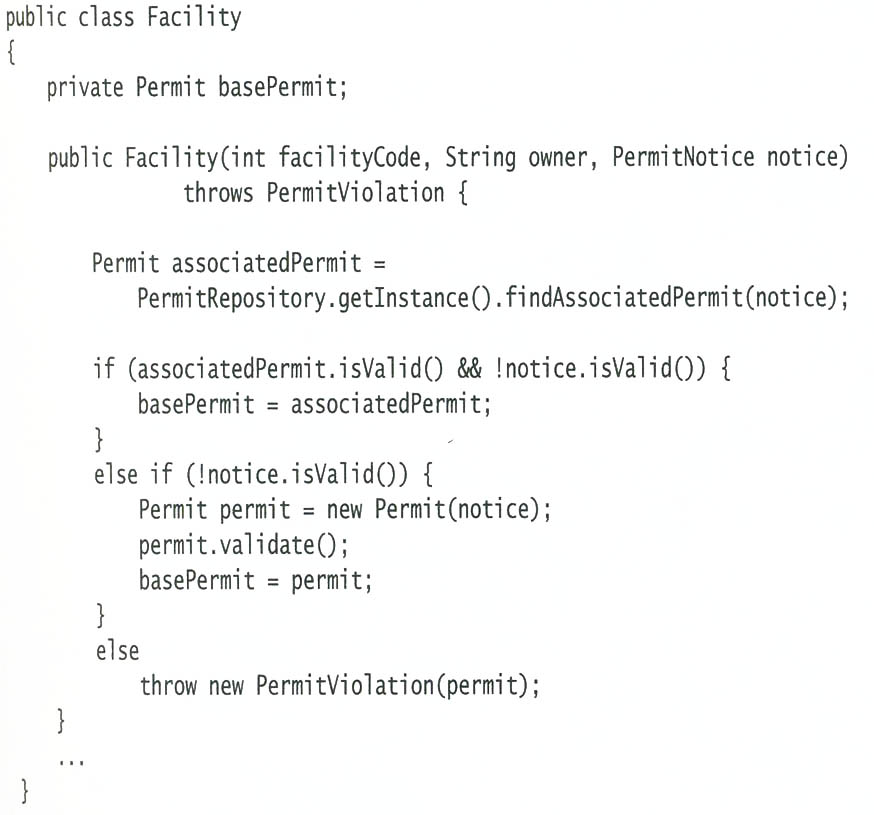 Irritating global dependency, cntd
Ch 9
The dependency rears its head…
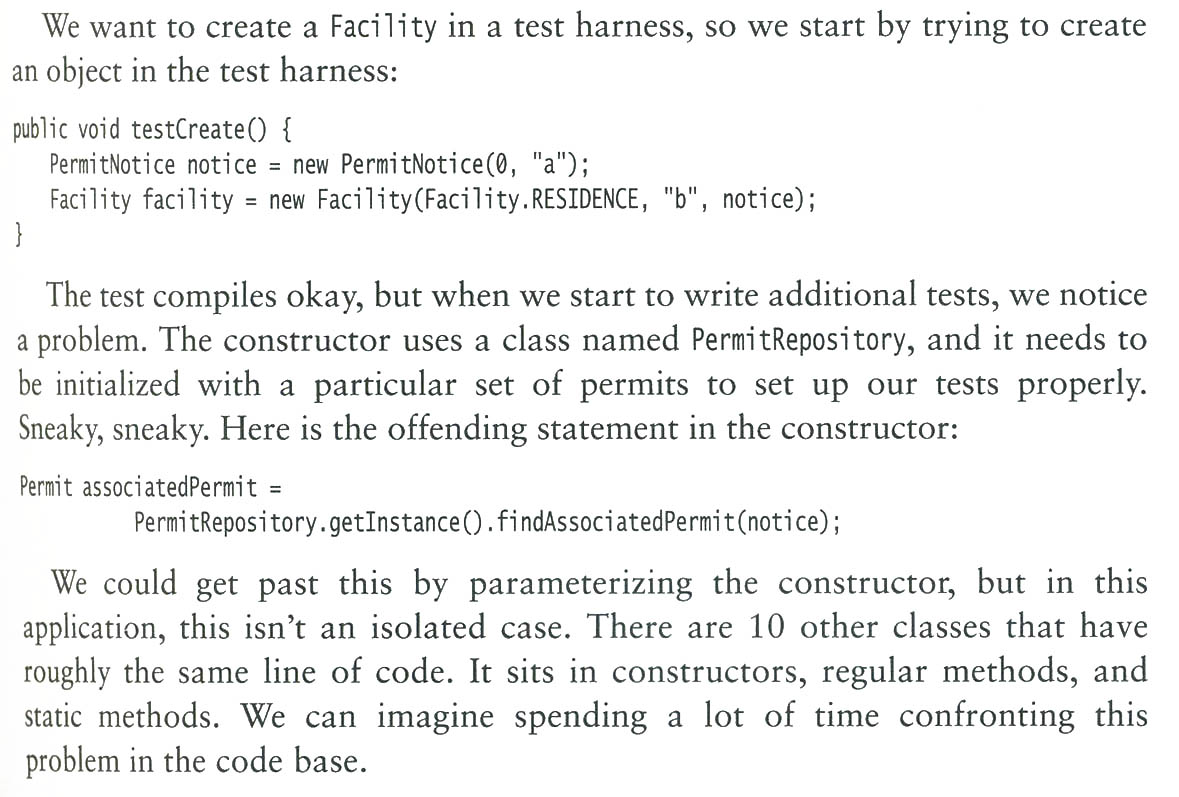 This is a singleton, a global value
Irritating global dependency, cntd
Ch 9
Getting rid of it, for testing
We only use this during testing!
For production, it remains a singleton.
Irritating global dependency, cntd
Ch 9
How it’s used in testing…
Ch 9
Notice the emphasis on ease of testing
Feathers believes ease of unit testing is almost the same as the question of reuse –
Classes that are not easy to test, because of test-first problems like the list on slide 10, also are not easy to extend with children